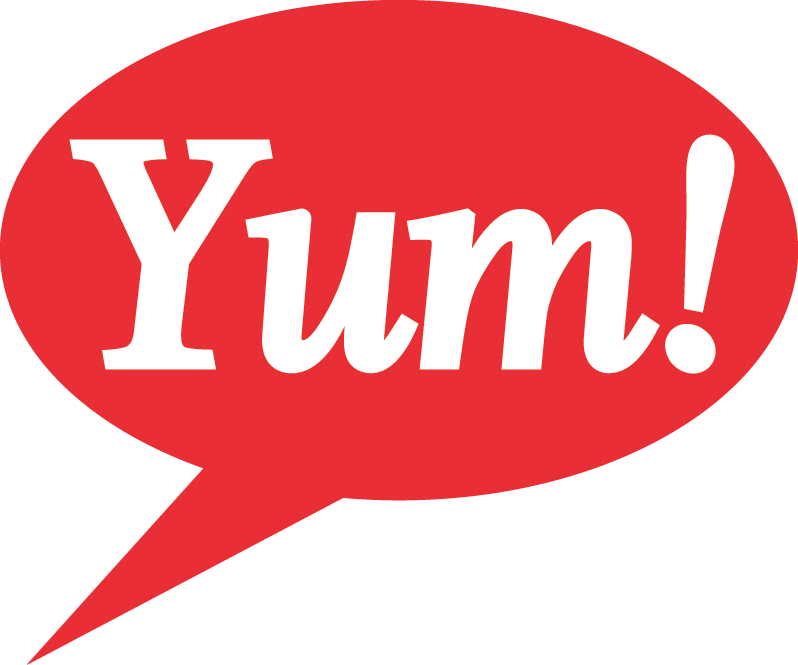 The Proposal
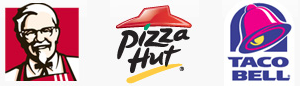 Brands :
1